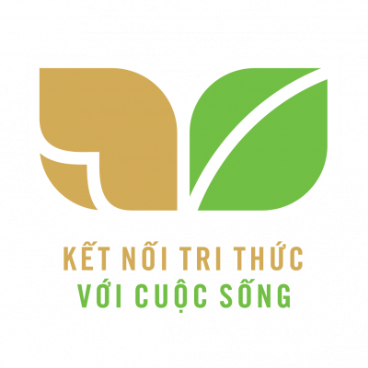 TIẾNG VIỆT 1
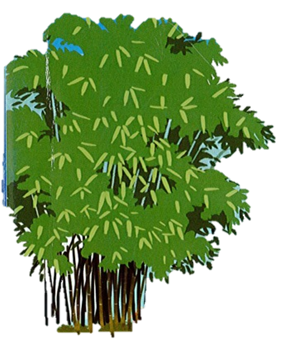 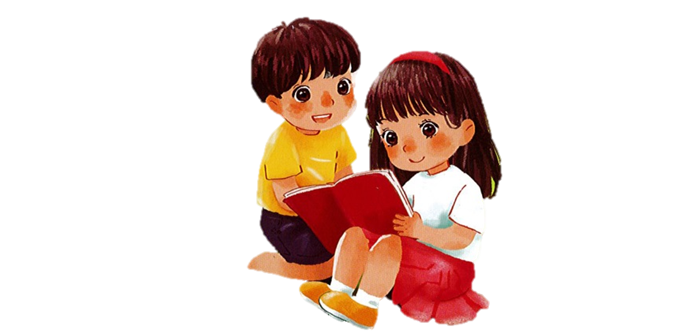 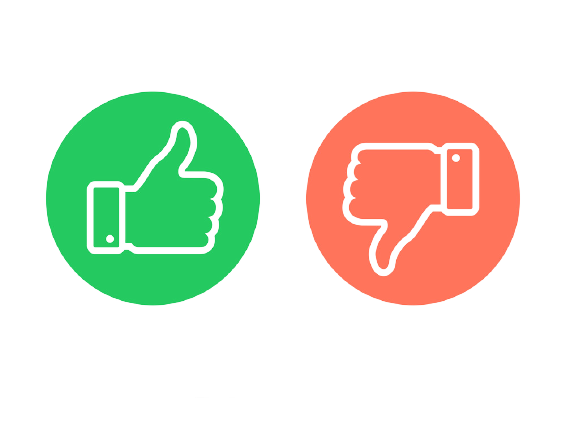 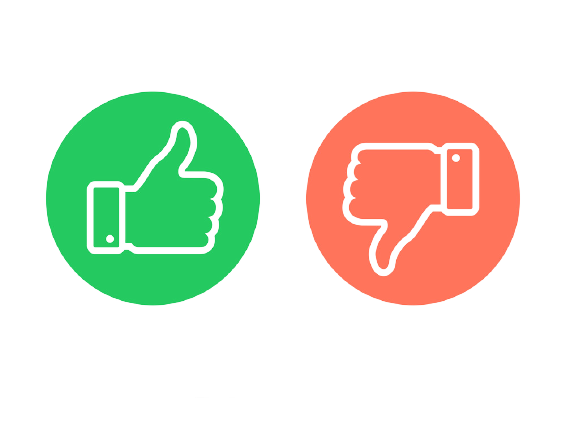 Khởi động
1
Từ nào có tiếng chứa âm chúng ta vừa học ở bài trước?
lá thư
vở vẽ
phố cổ
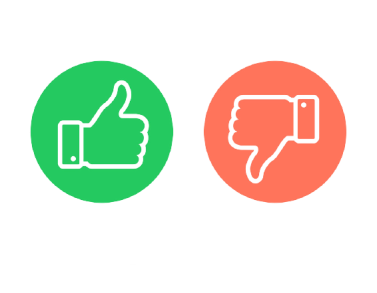 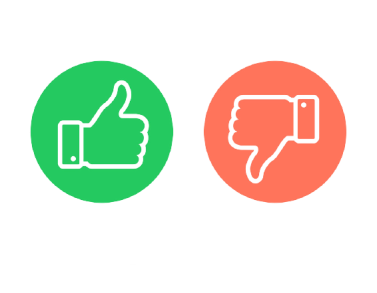 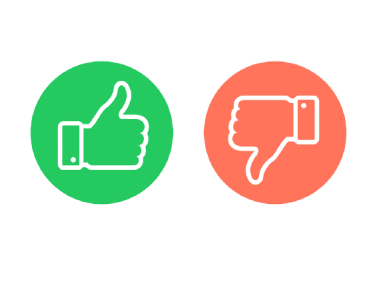 thị xã
thủ đô
xe lu
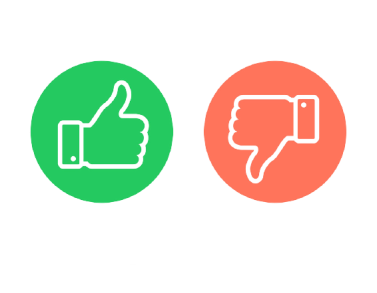 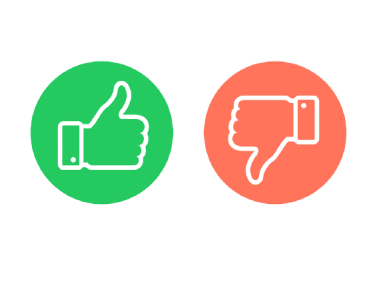 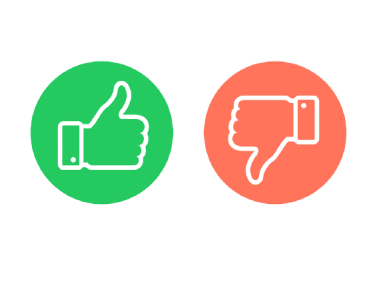 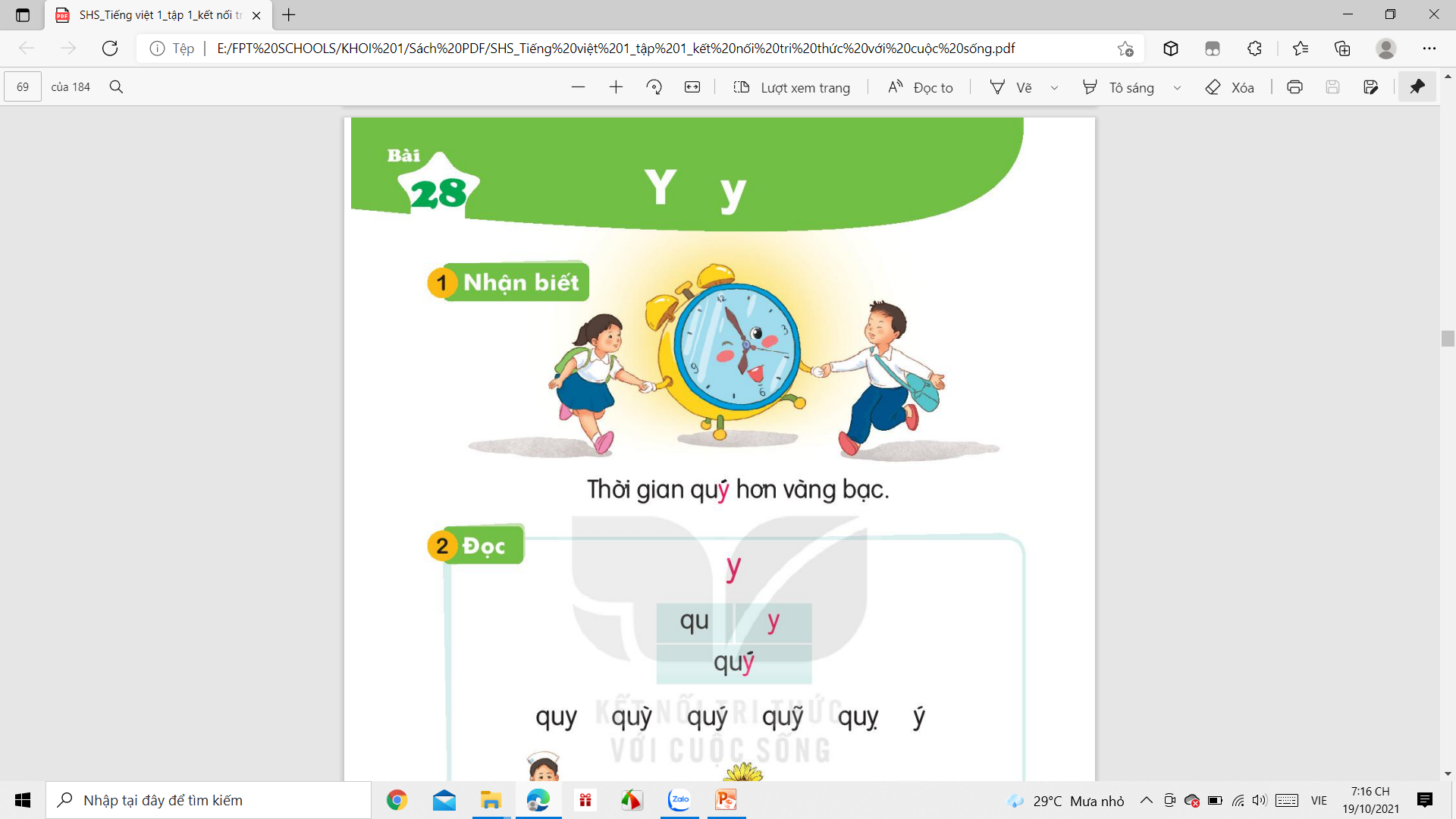 Nhận biết
2
Thời gian quy hơn vàng bạc.
́
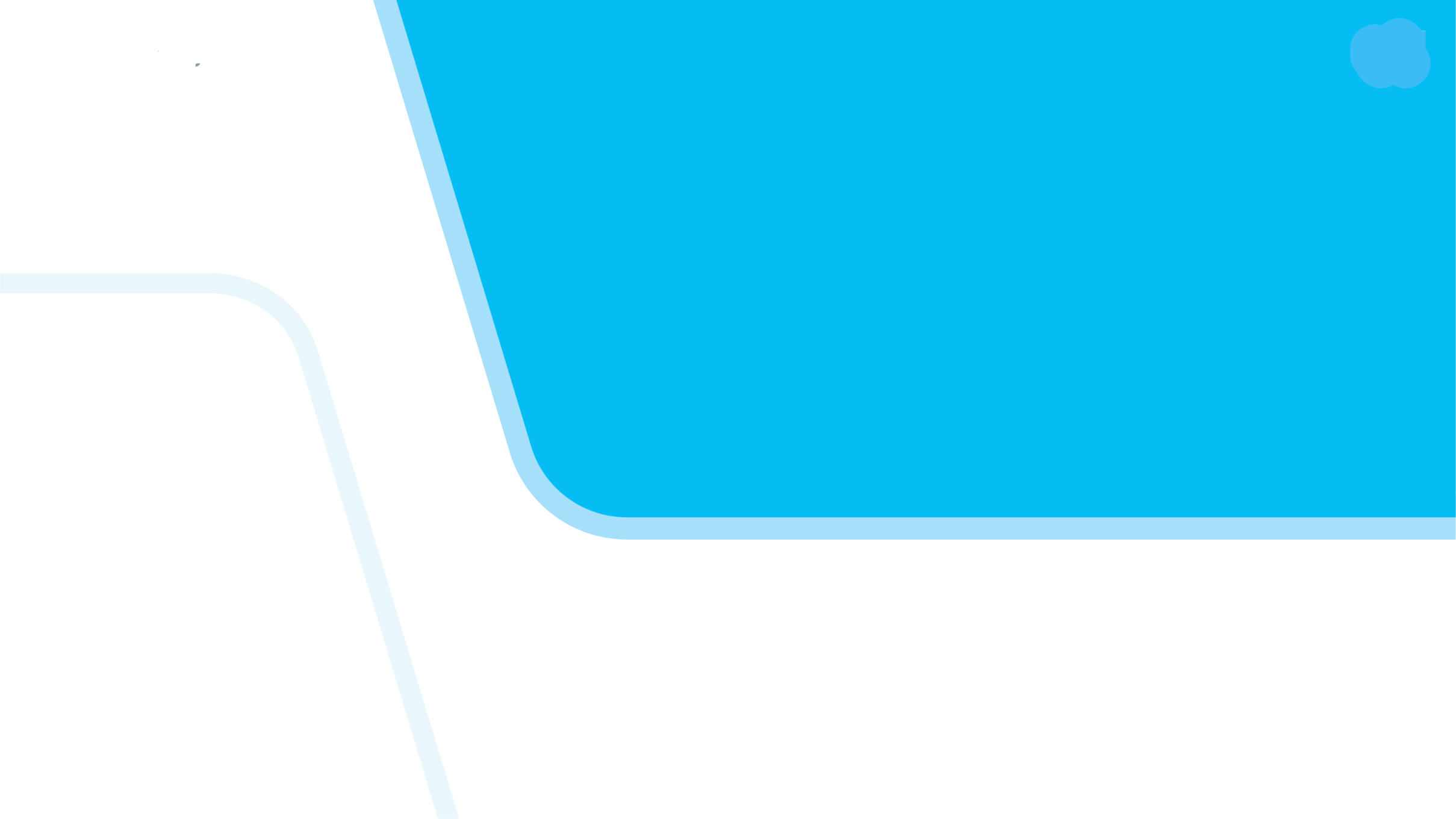 BÀI 28:            Y   y
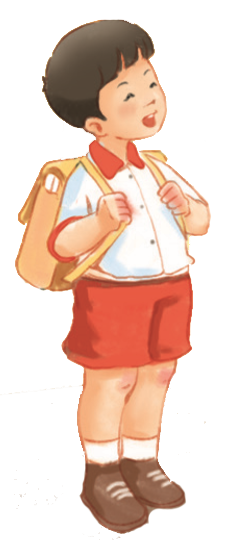 y
Đọc
3
qu
y
quý
y
y
y
y
y
y
y
quy
quỳ
quý
quỹ
quỵ
ý
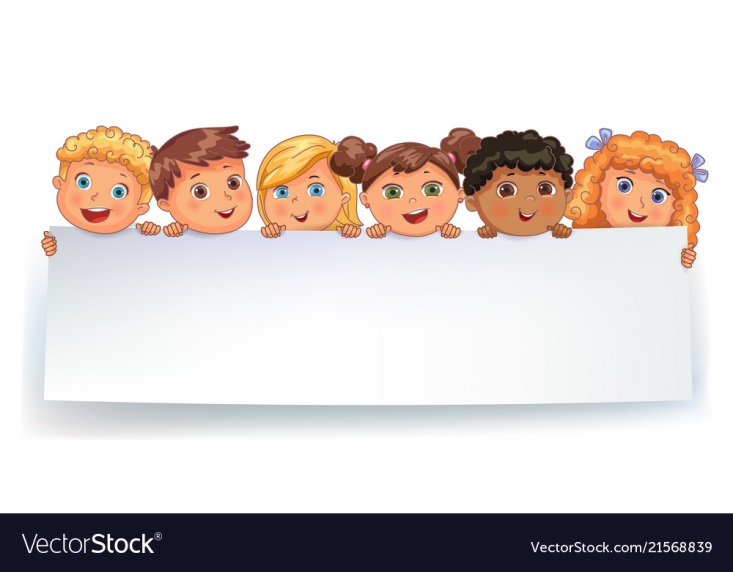 Thư giãn nào!
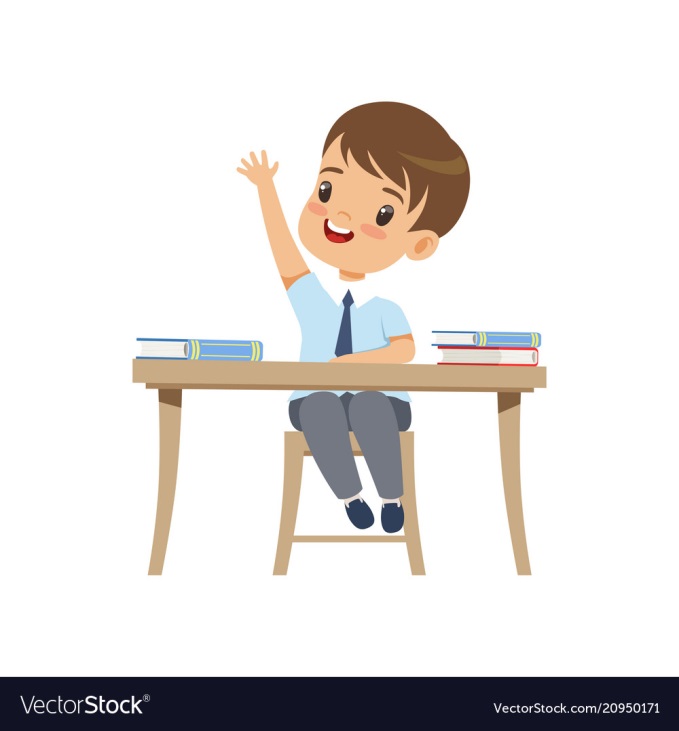 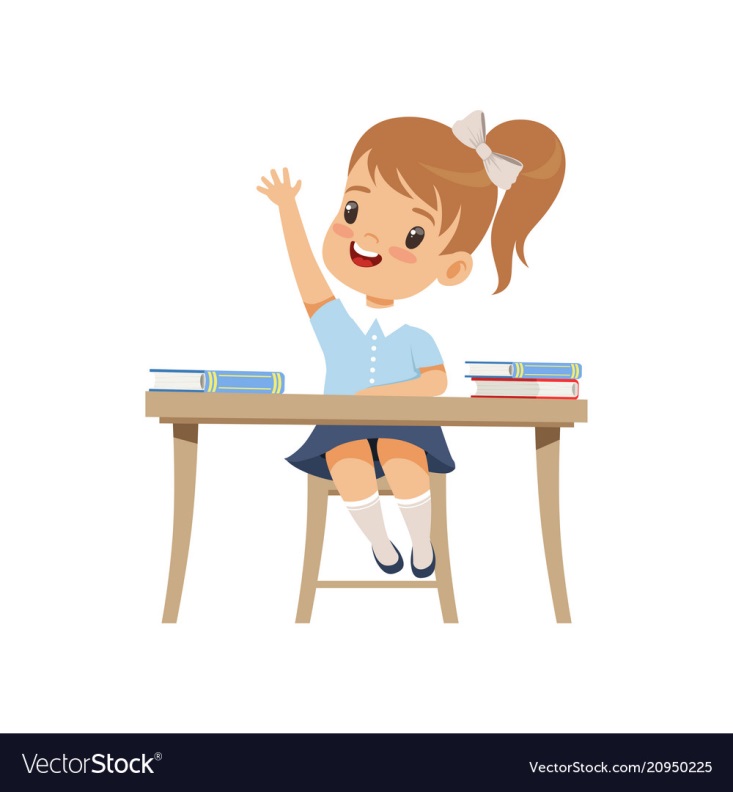 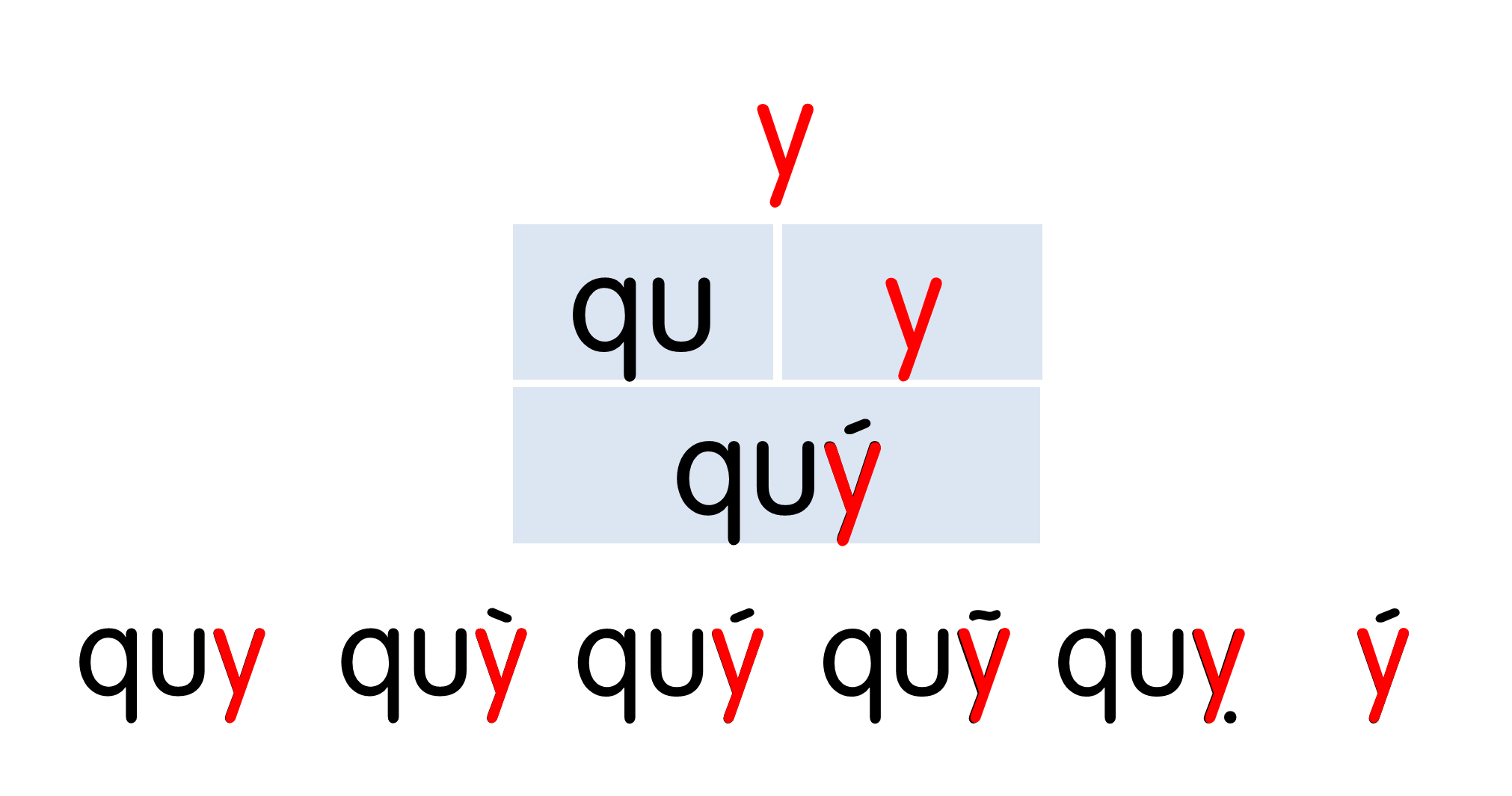 [Speaker Notes: Ôn lại]
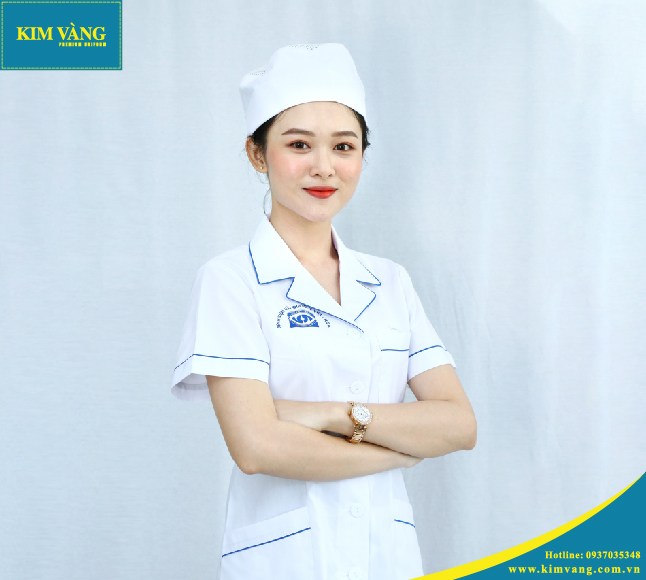 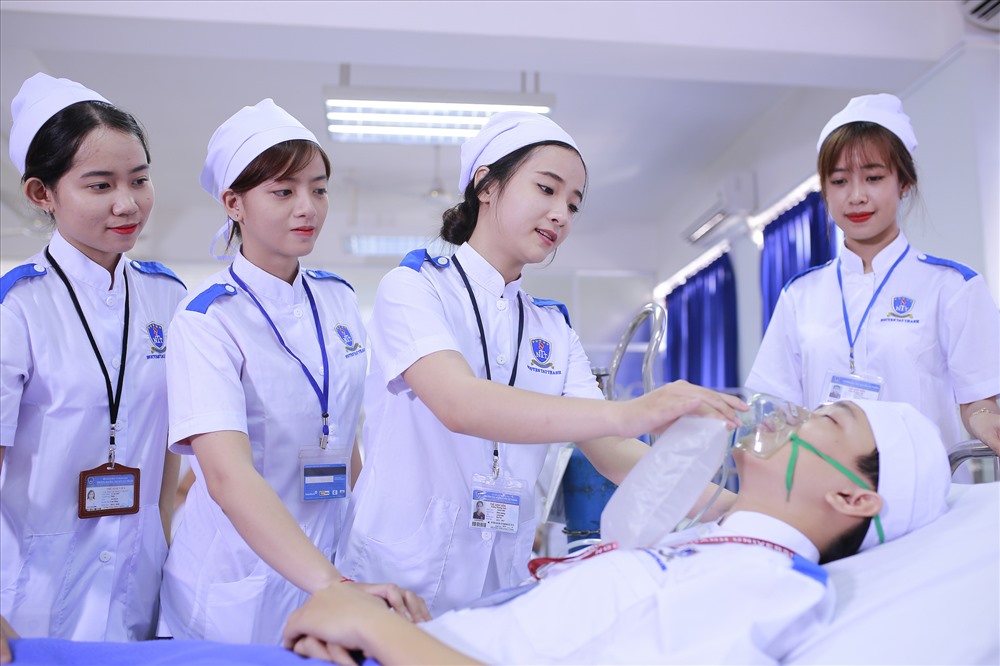 y tá
y
[Speaker Notes: Hay còn gọi là CHIM ĐA ĐA]
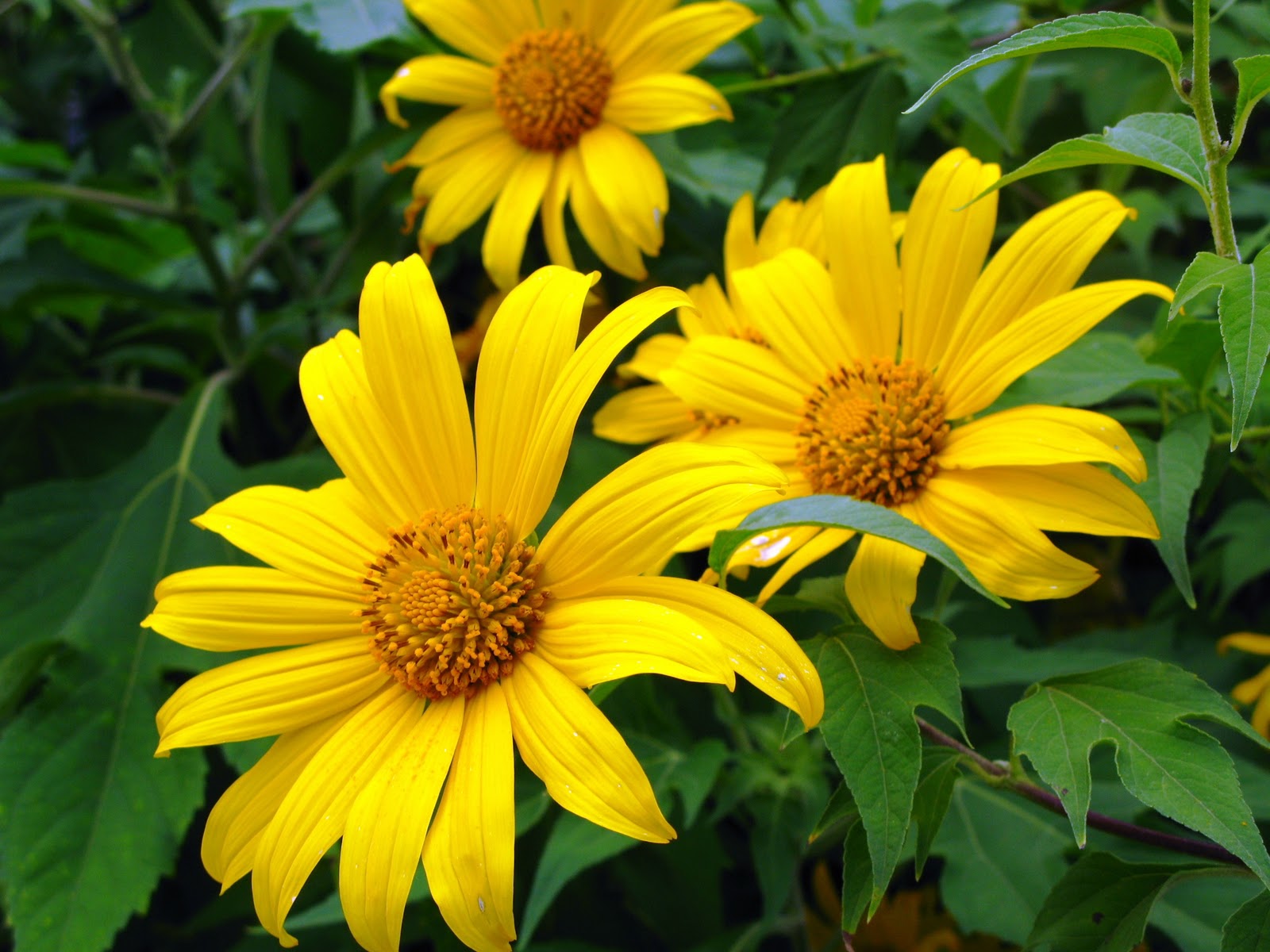 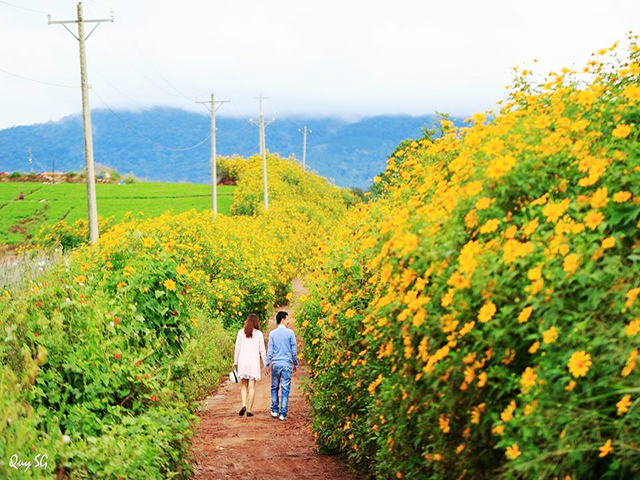 dã quỳ
y
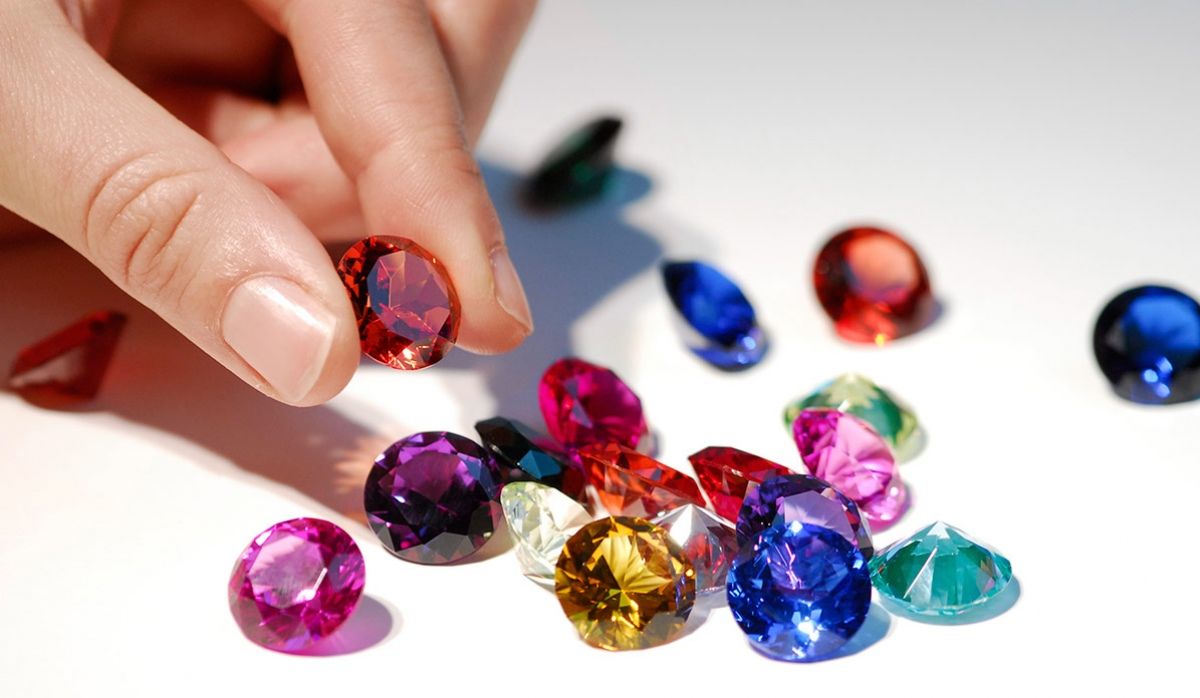 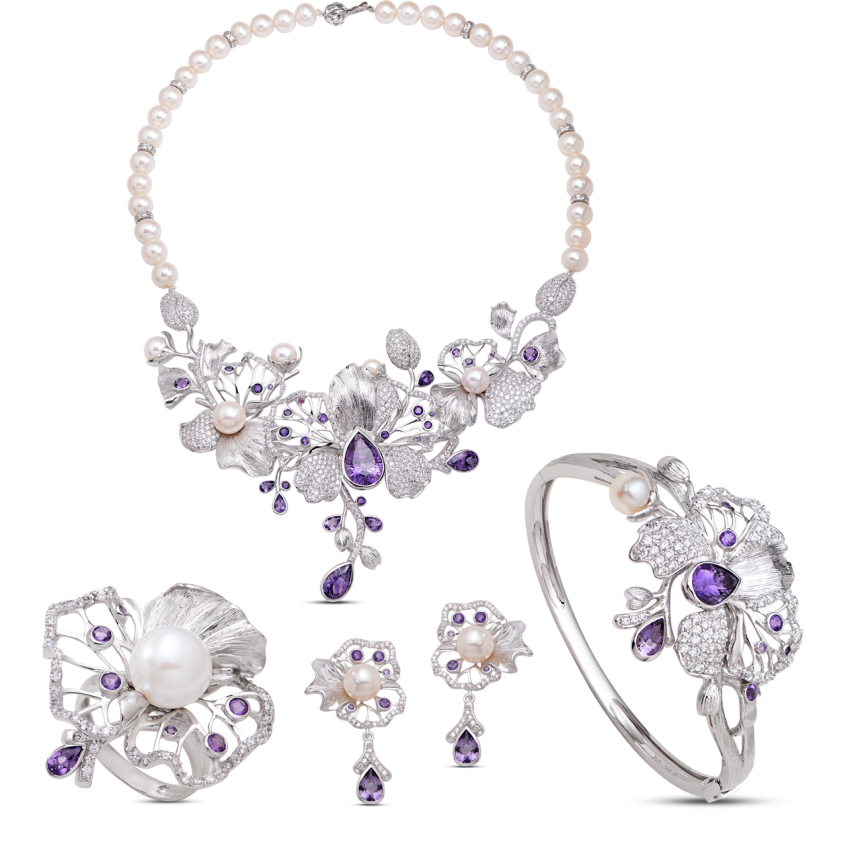 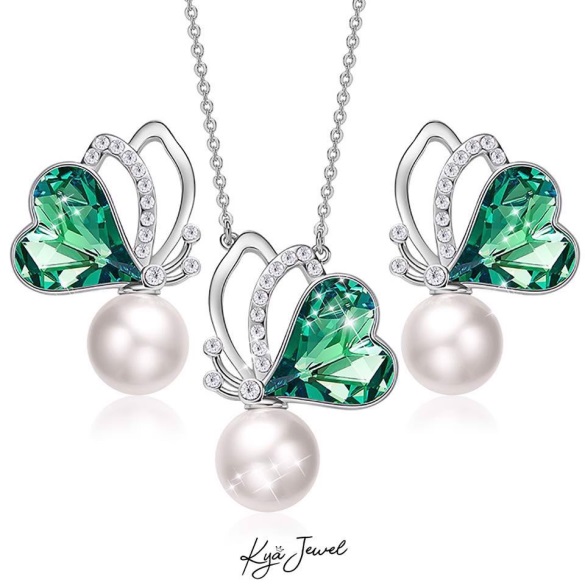 đá quý
y
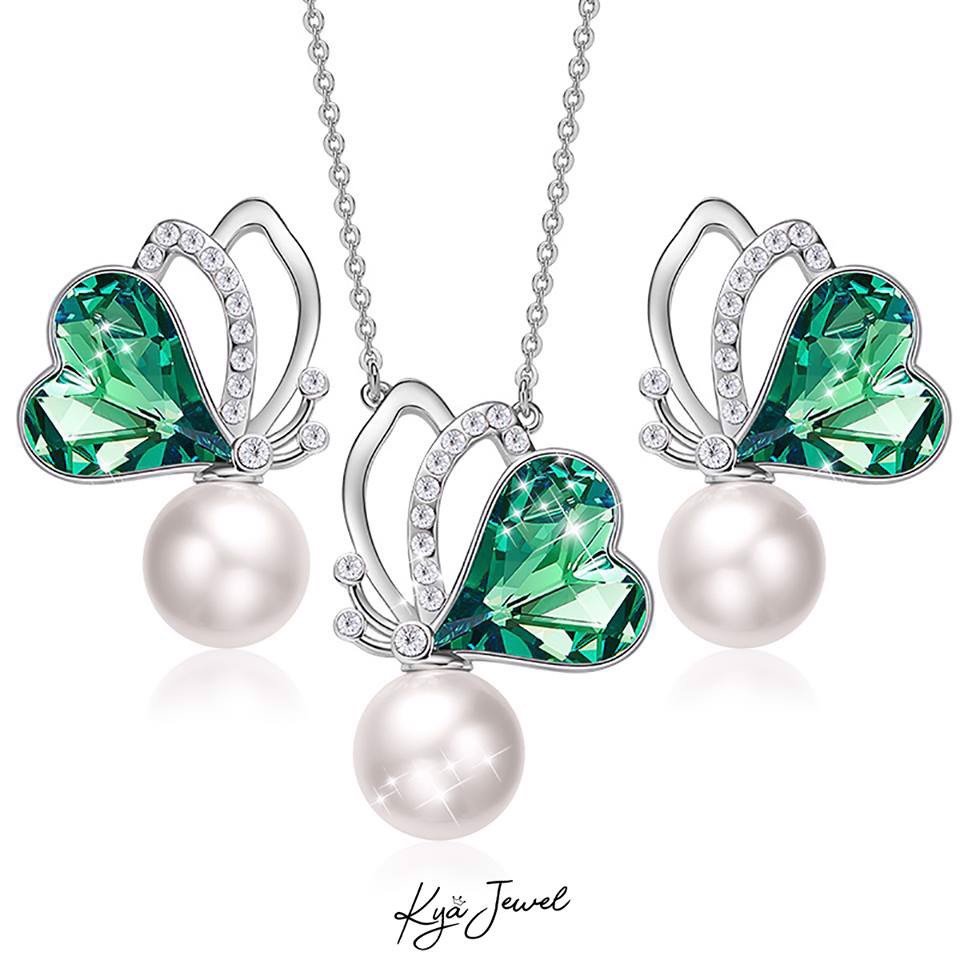 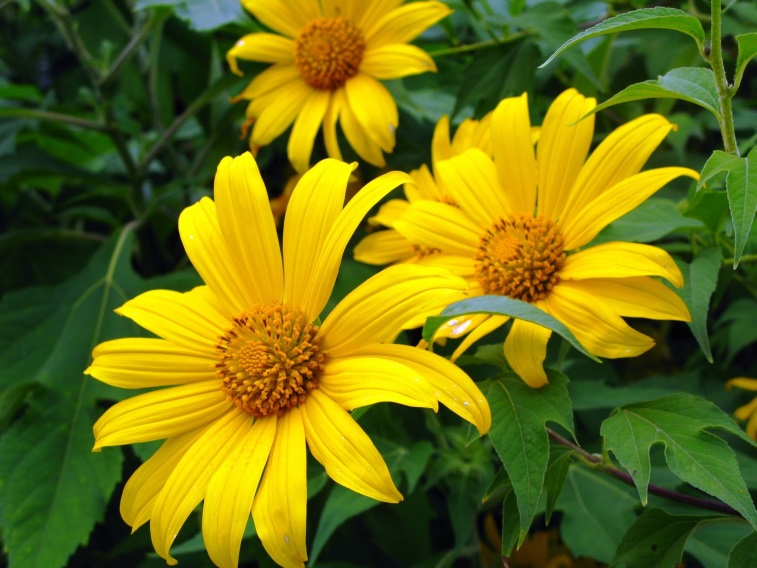 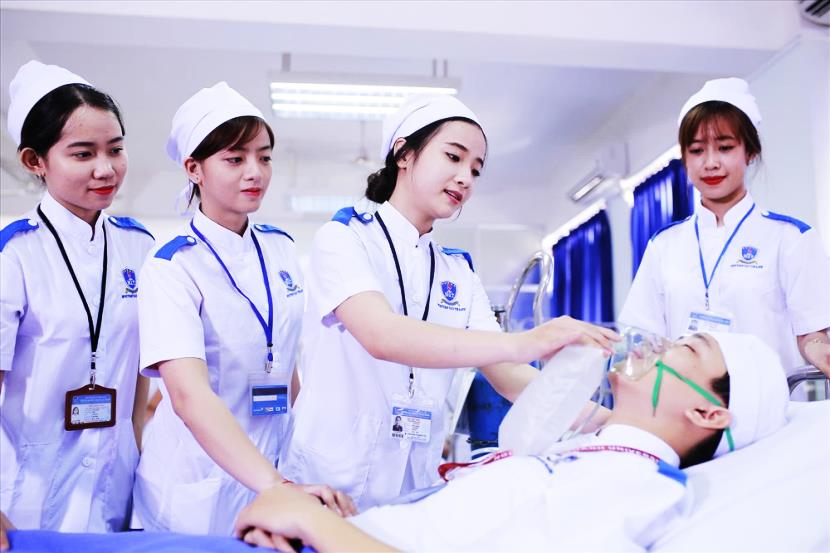 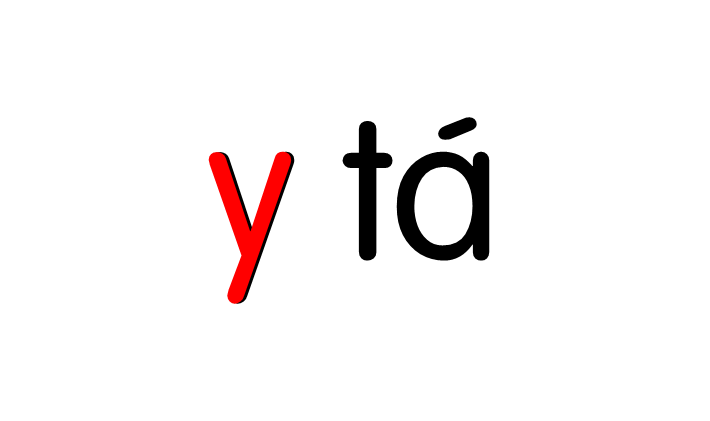 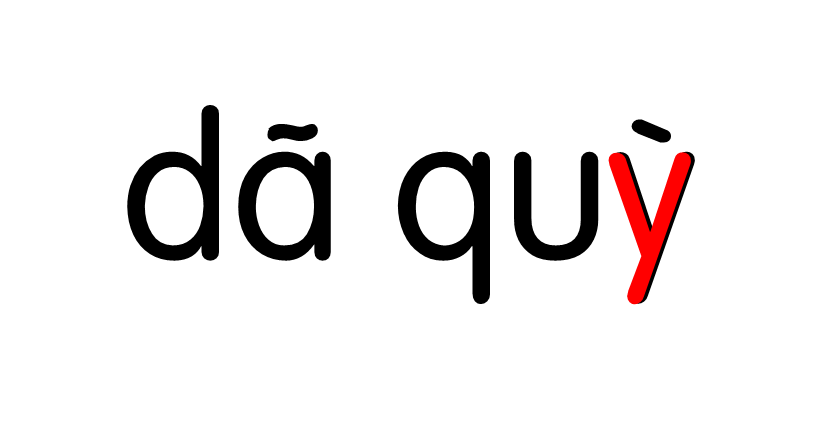 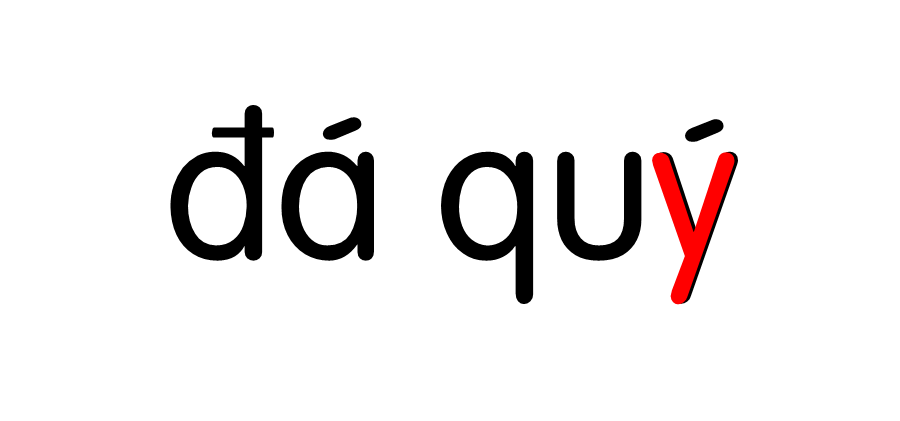 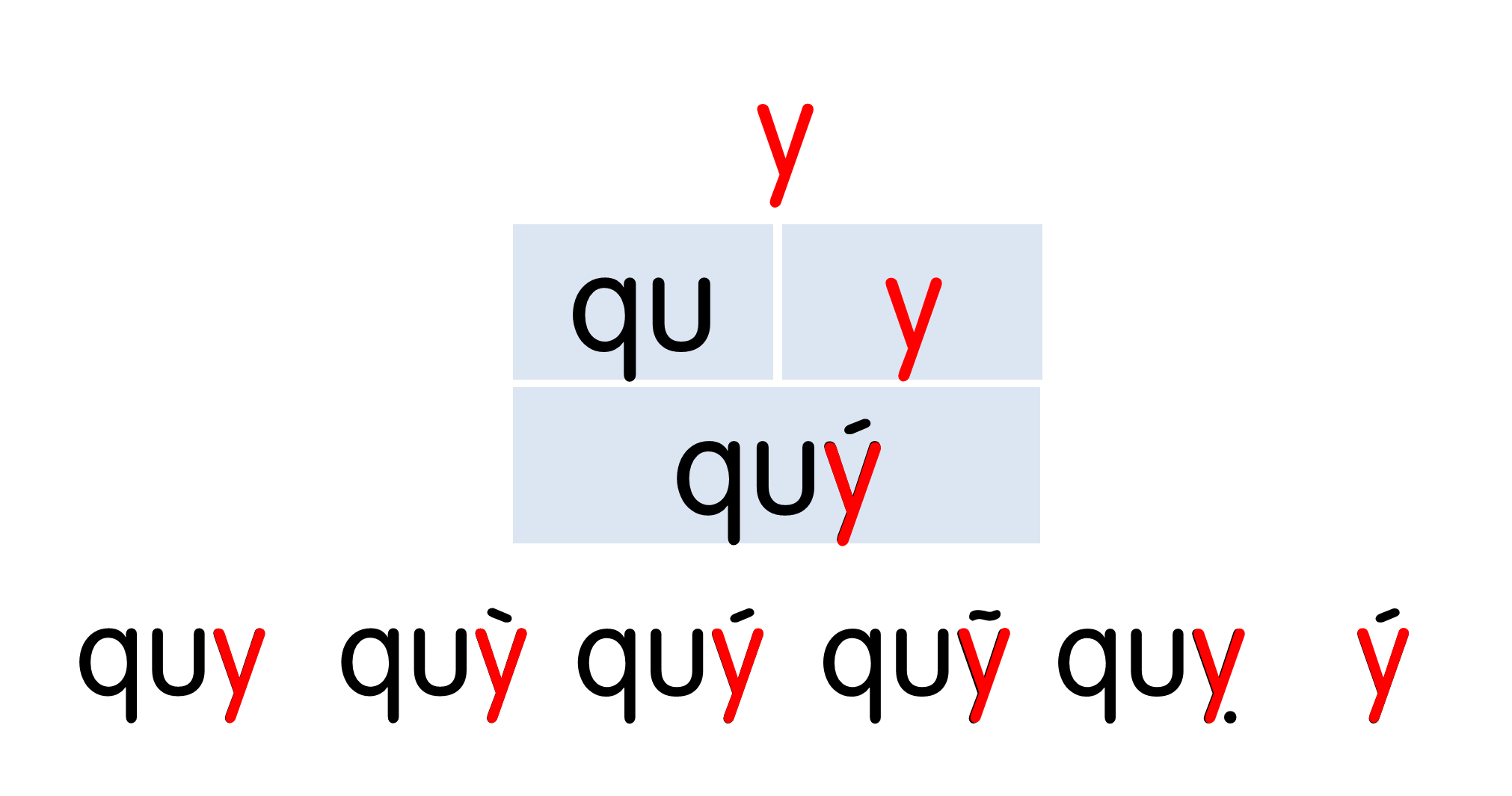 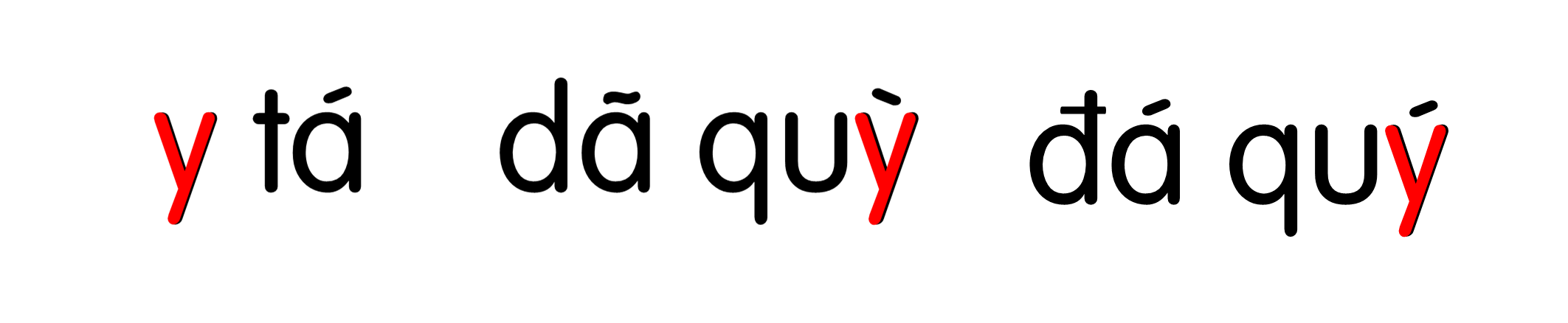 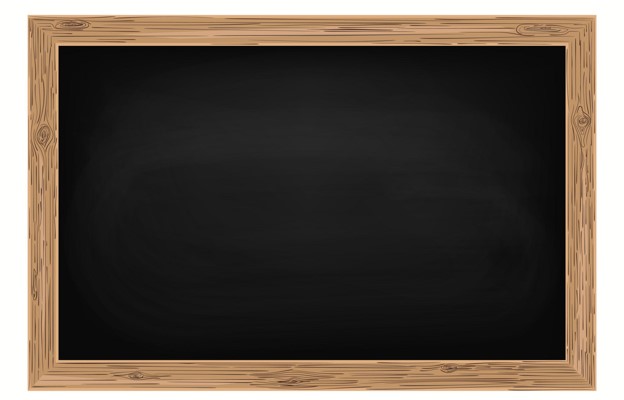 y
Ǉá
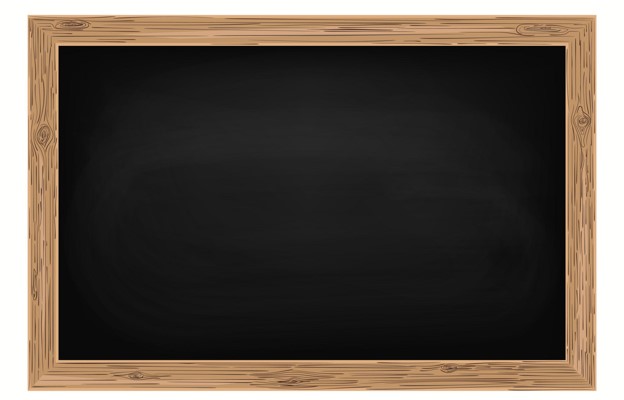 đá Ǖίý
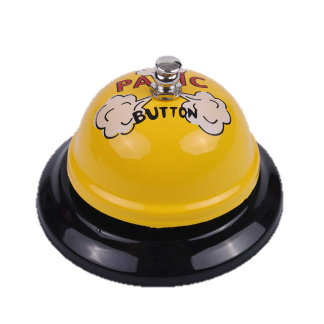 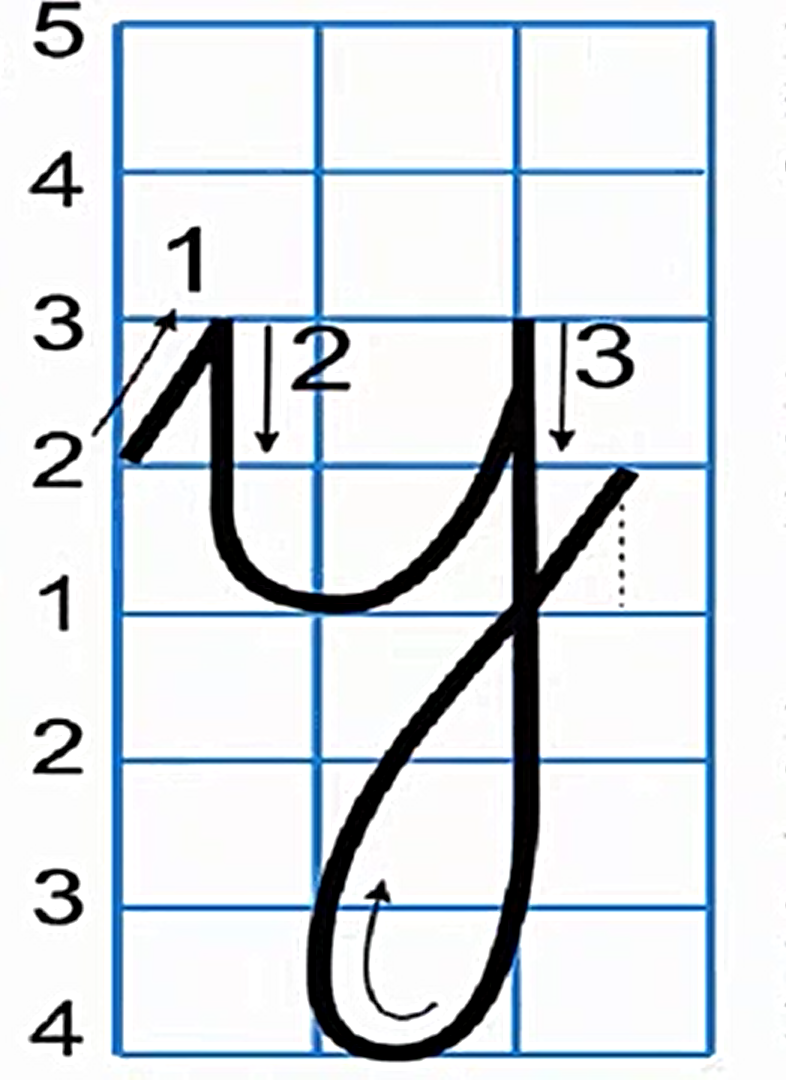 Hướng dẫn viết bảng
4
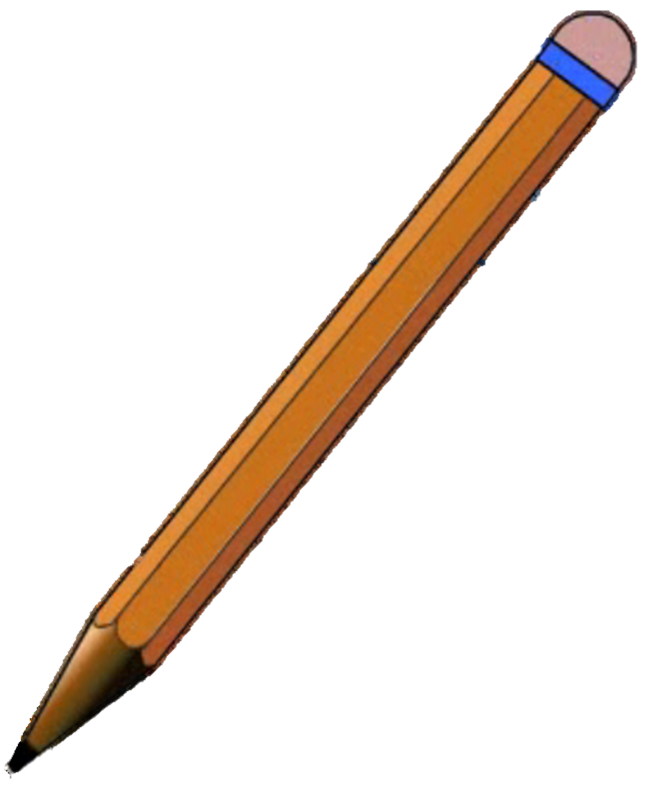 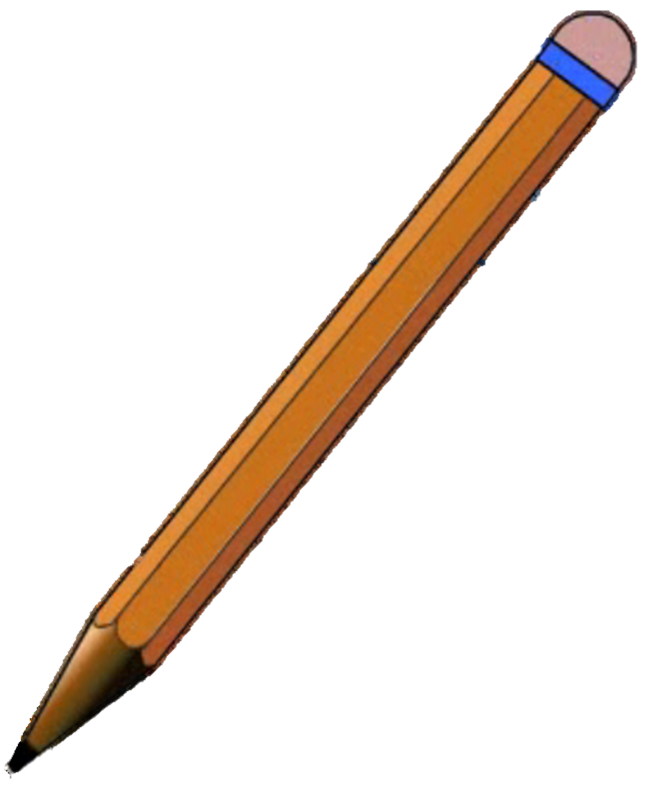 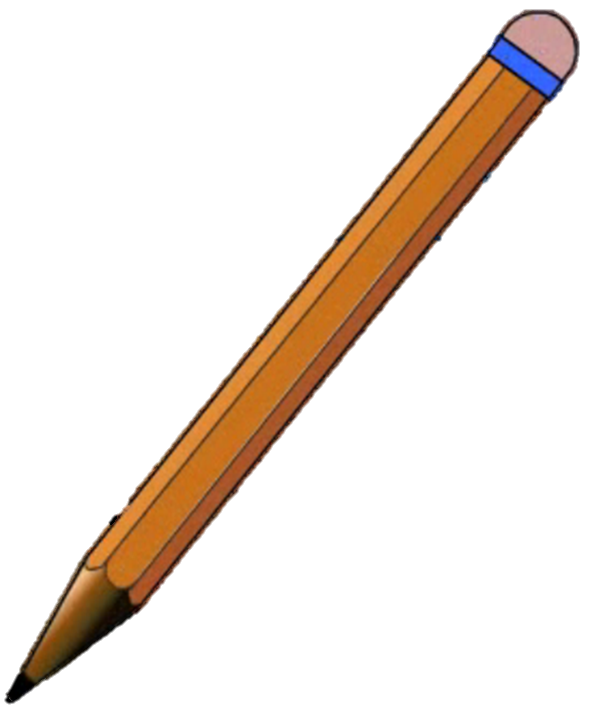 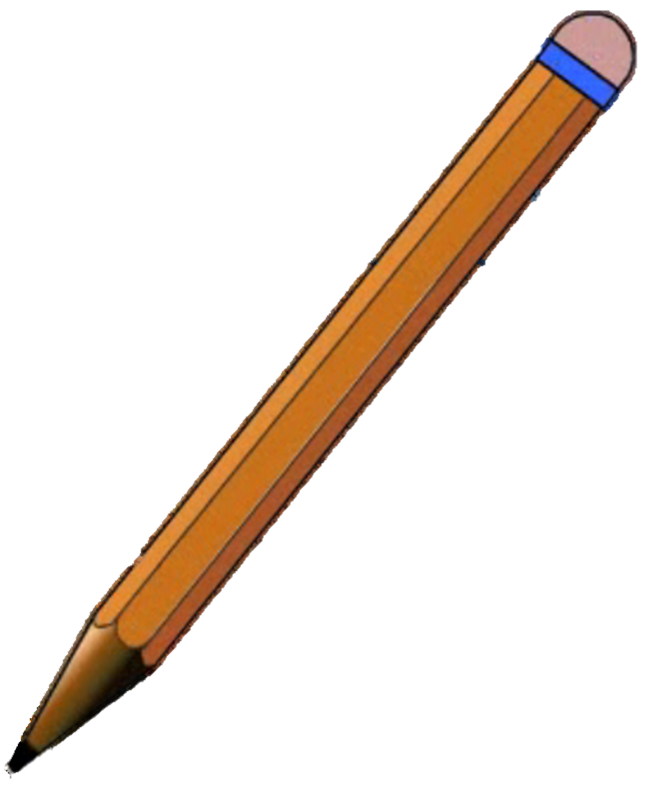 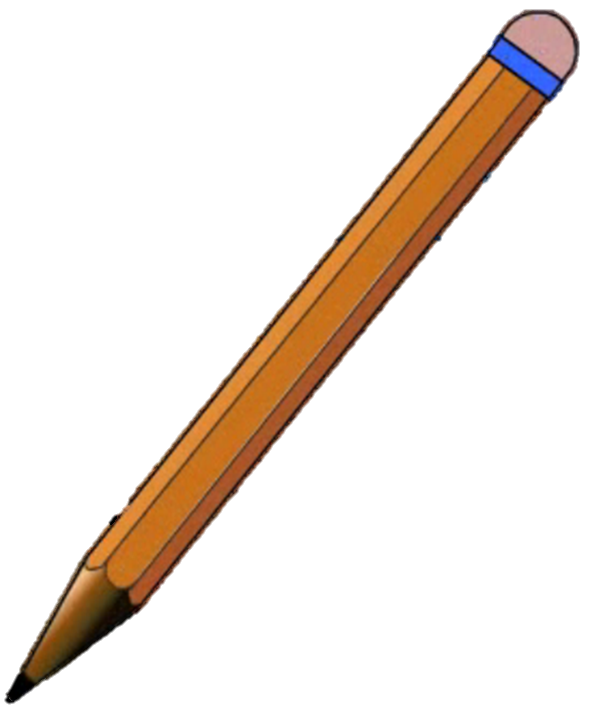 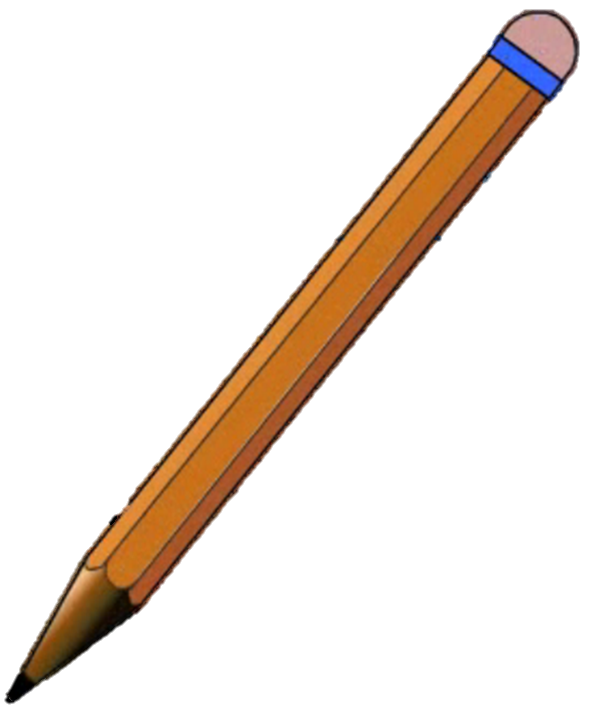 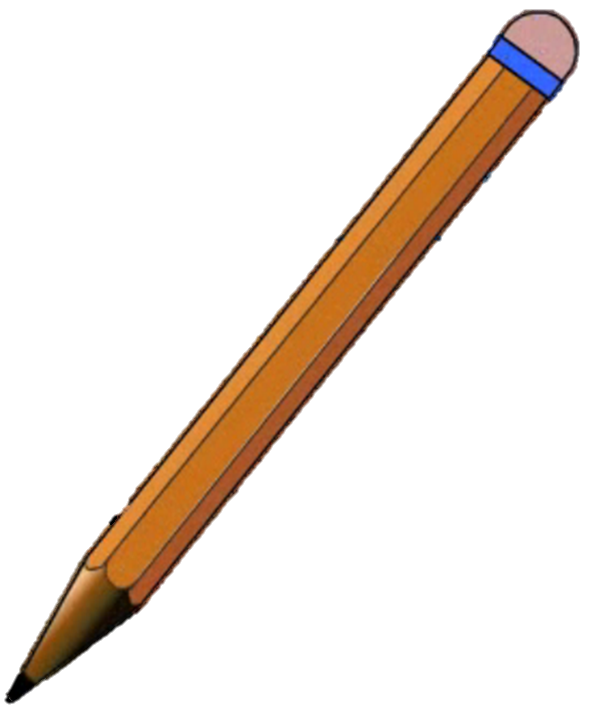 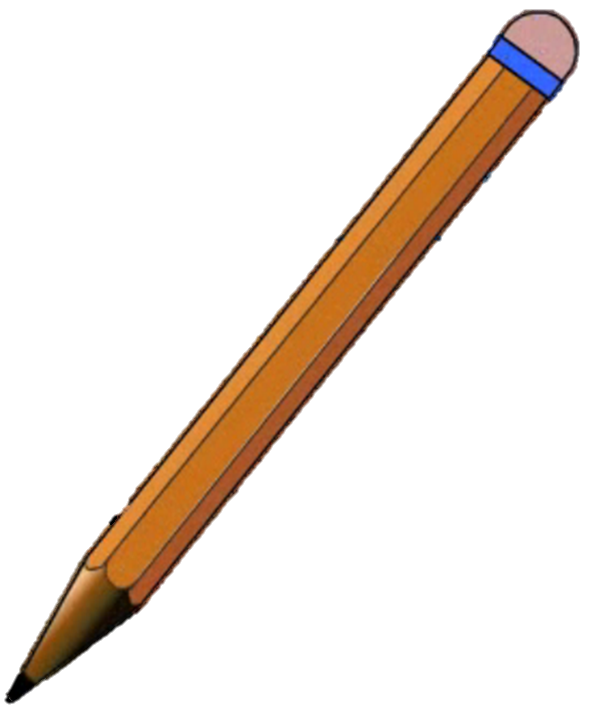 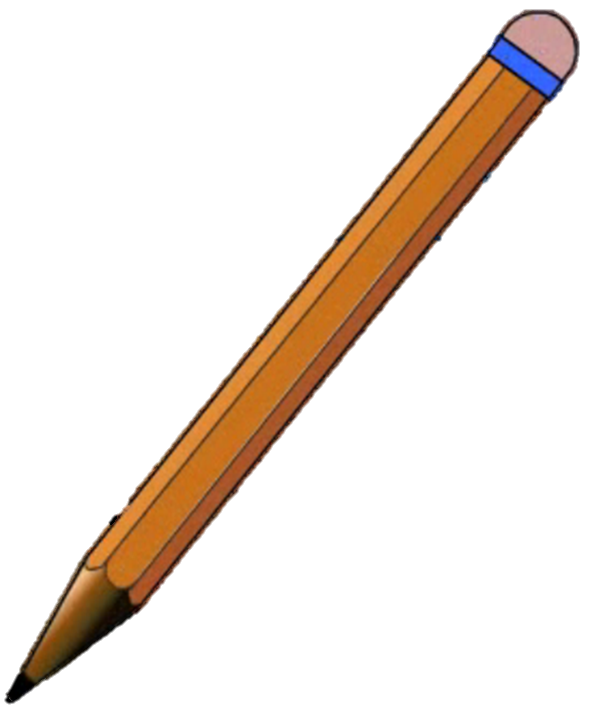 đá Ǖίý
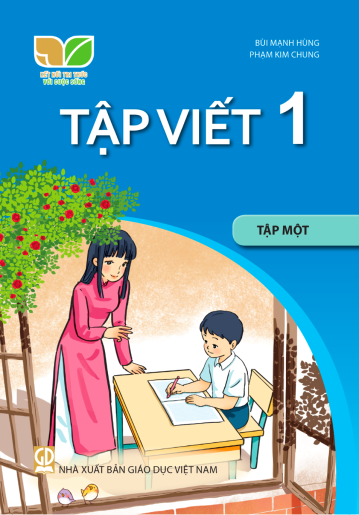 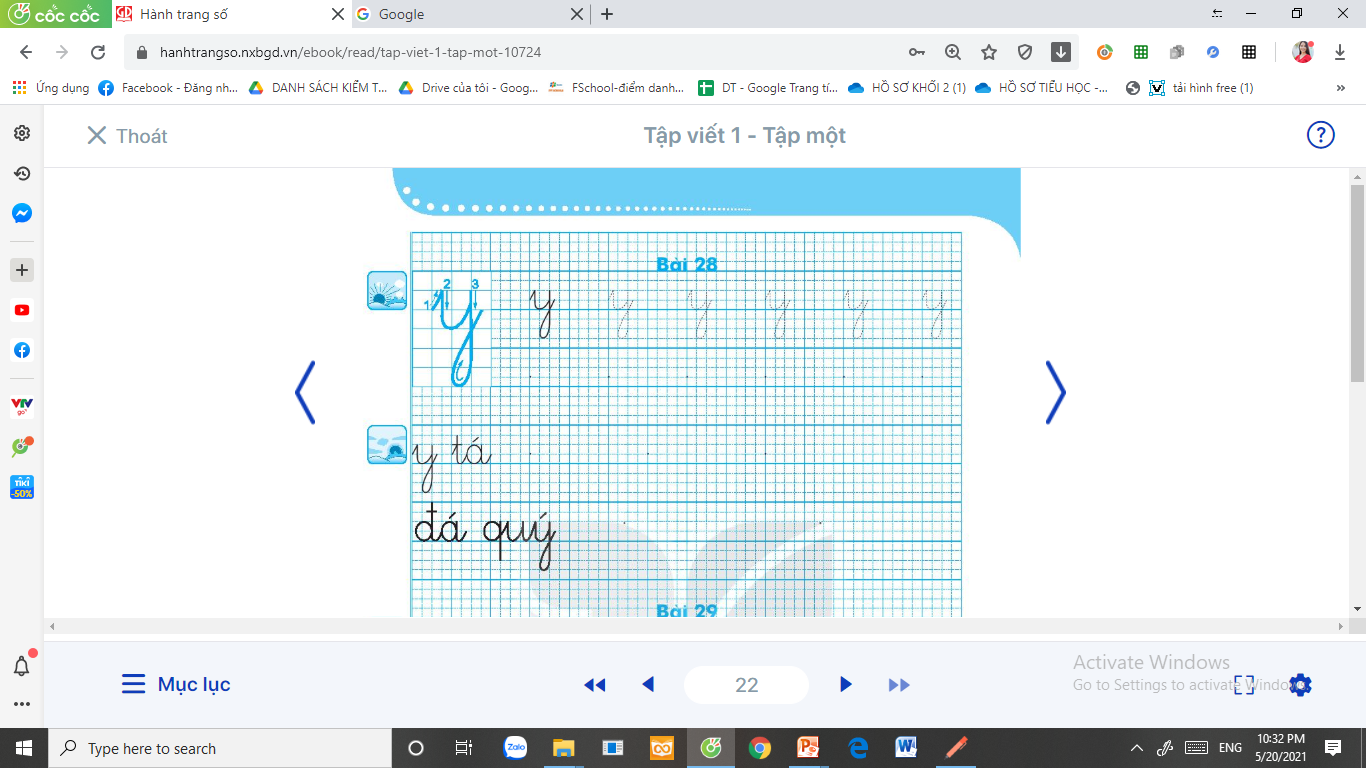 Trang 22
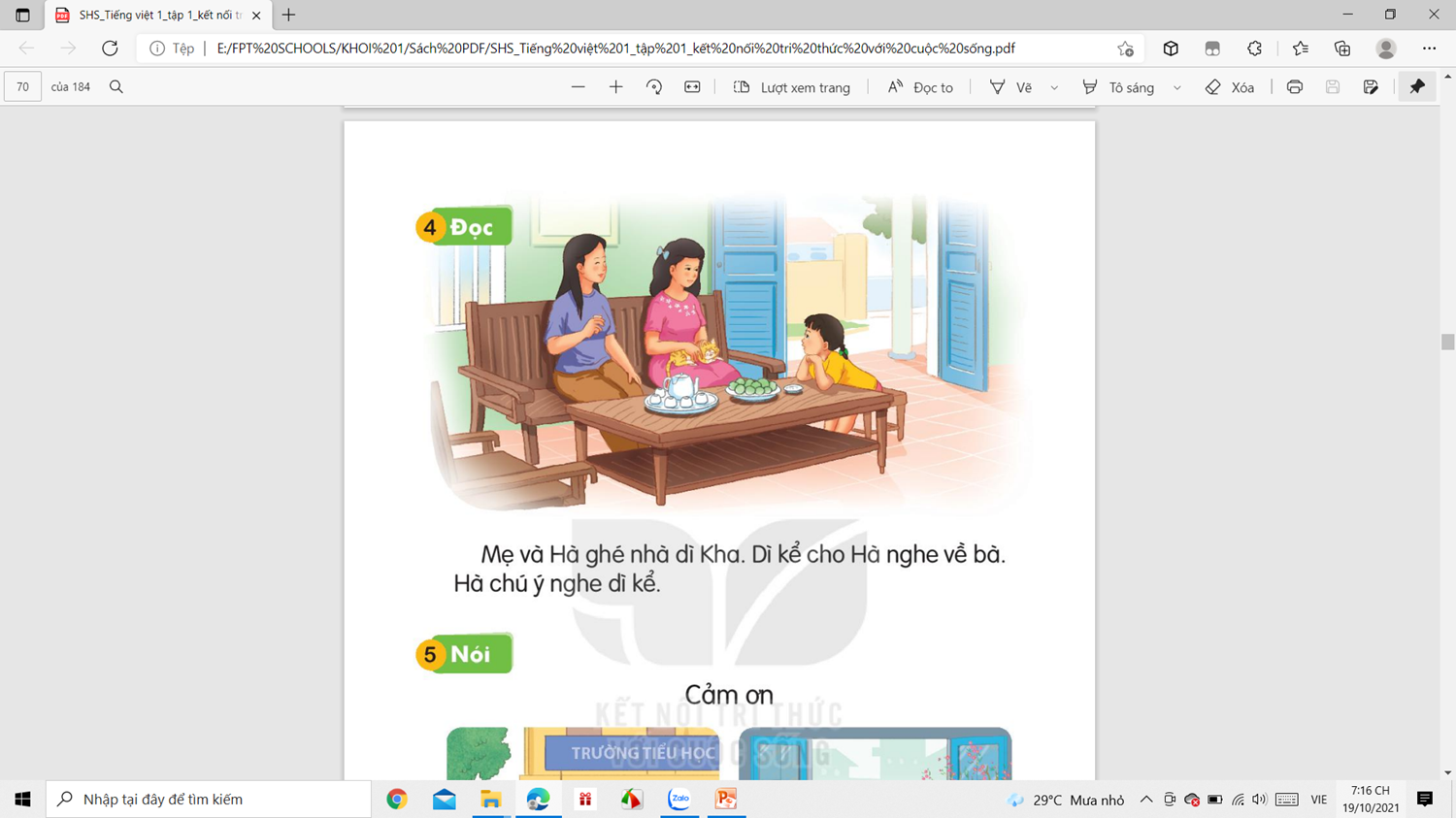 Đọc
6
2
1
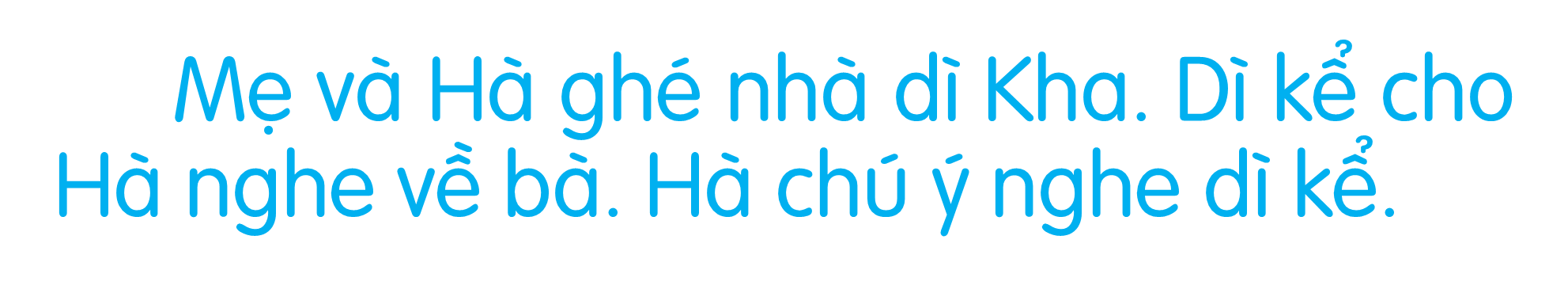 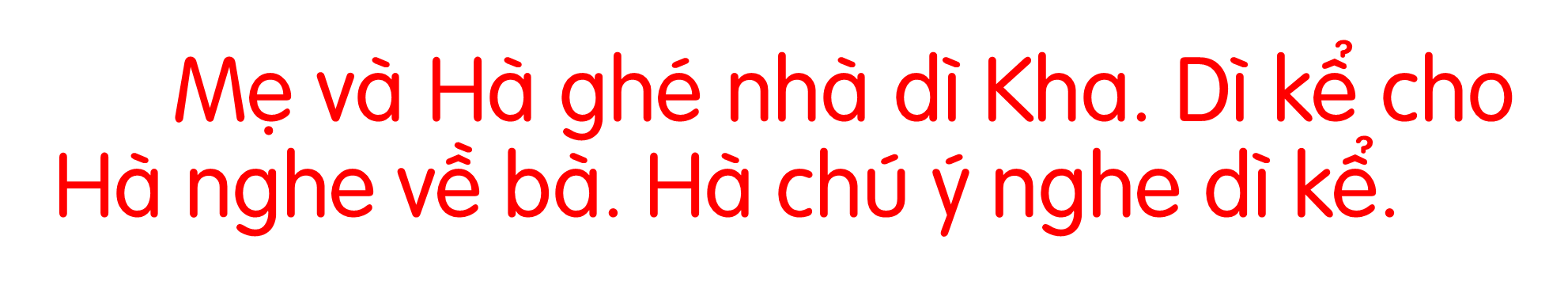 Mẹ và Hà ghé nhà dì Kha. Dì kể cho Hà nghe về bà. Hà chú ý nghe dì kể.
y
3
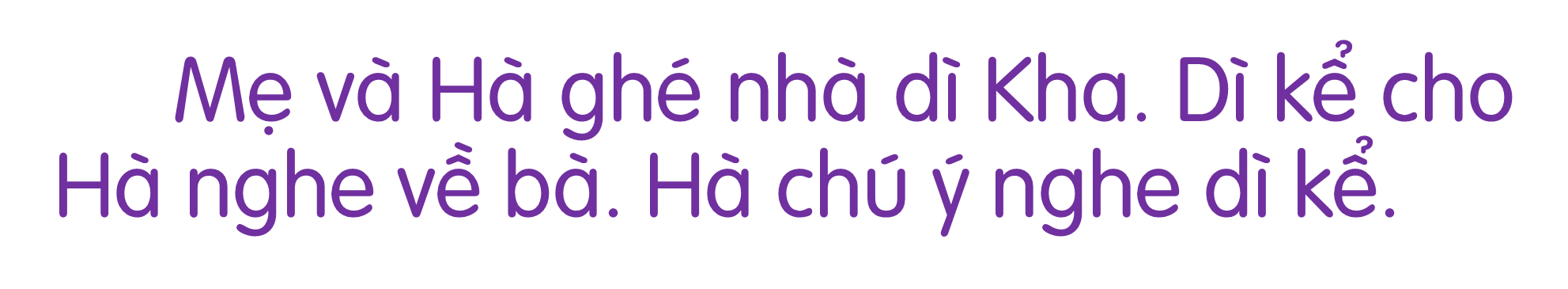 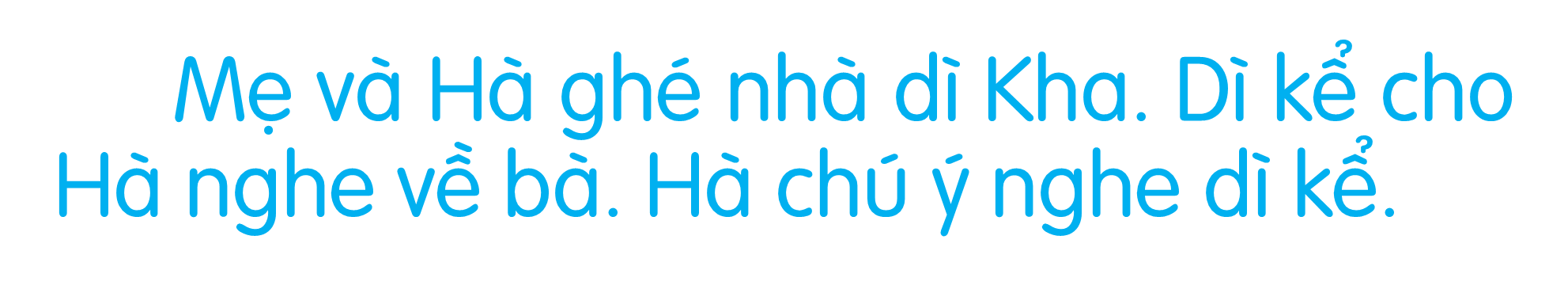 ý
chú ý
Mẹ và Hà ghé nhà dì Kha. Dì kể cho Hà nghe về bà. Hà chú ý nghe dì kể.
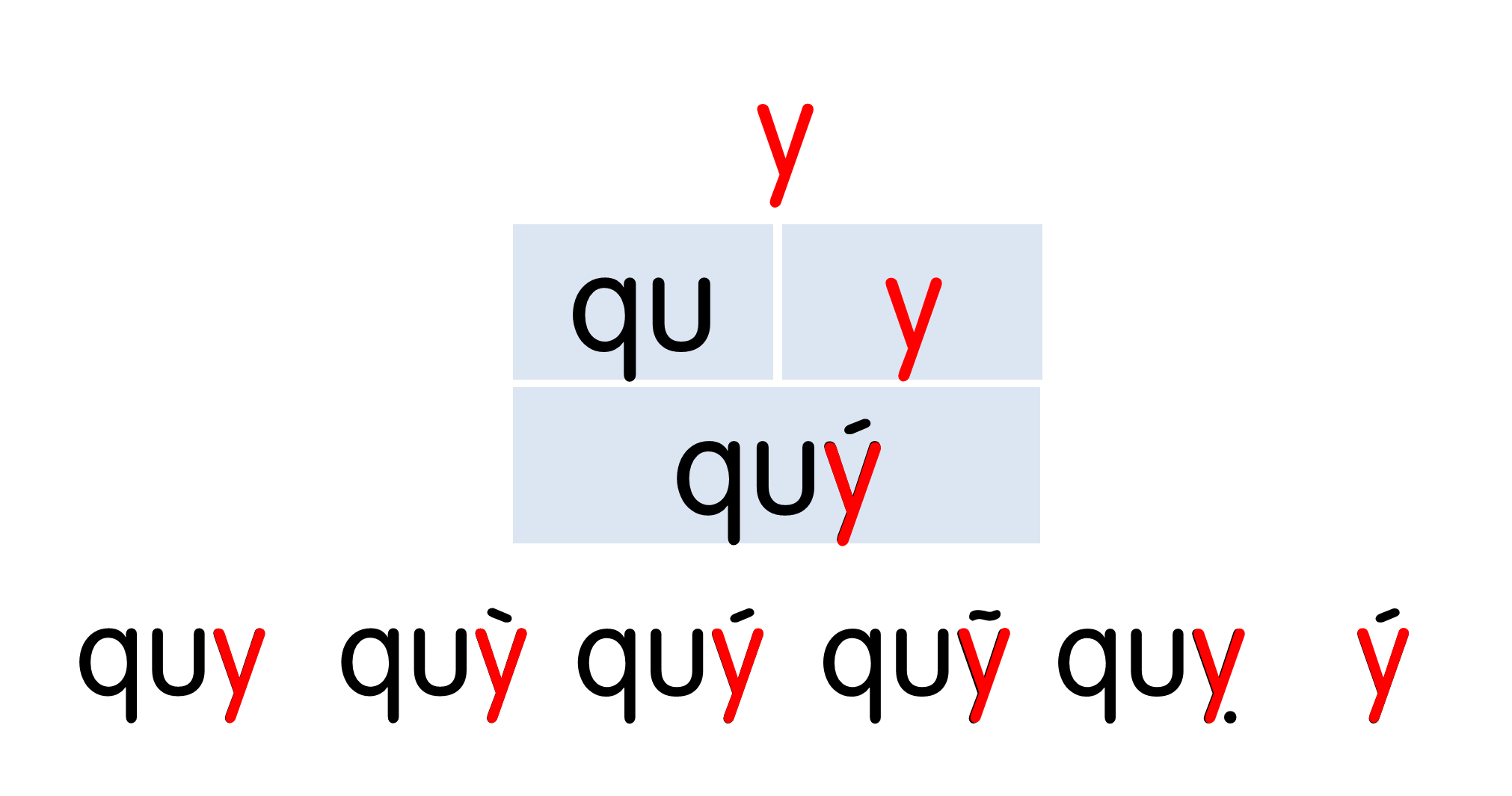 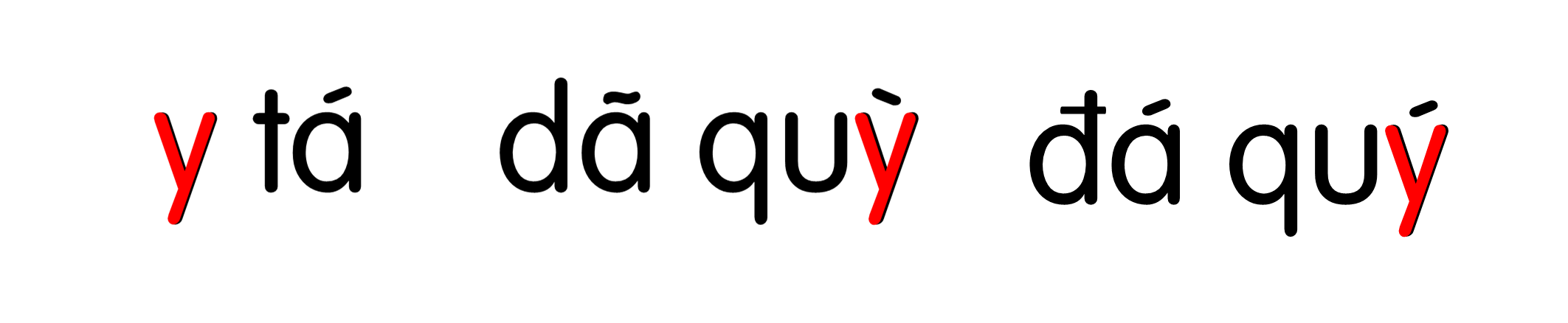 Mẹ và Hà ghé nhà dì Kha. Dì kể cho Hà nghe về bà. Hà chú ý nghe dì kể.
Cảm ơn
Nói
7
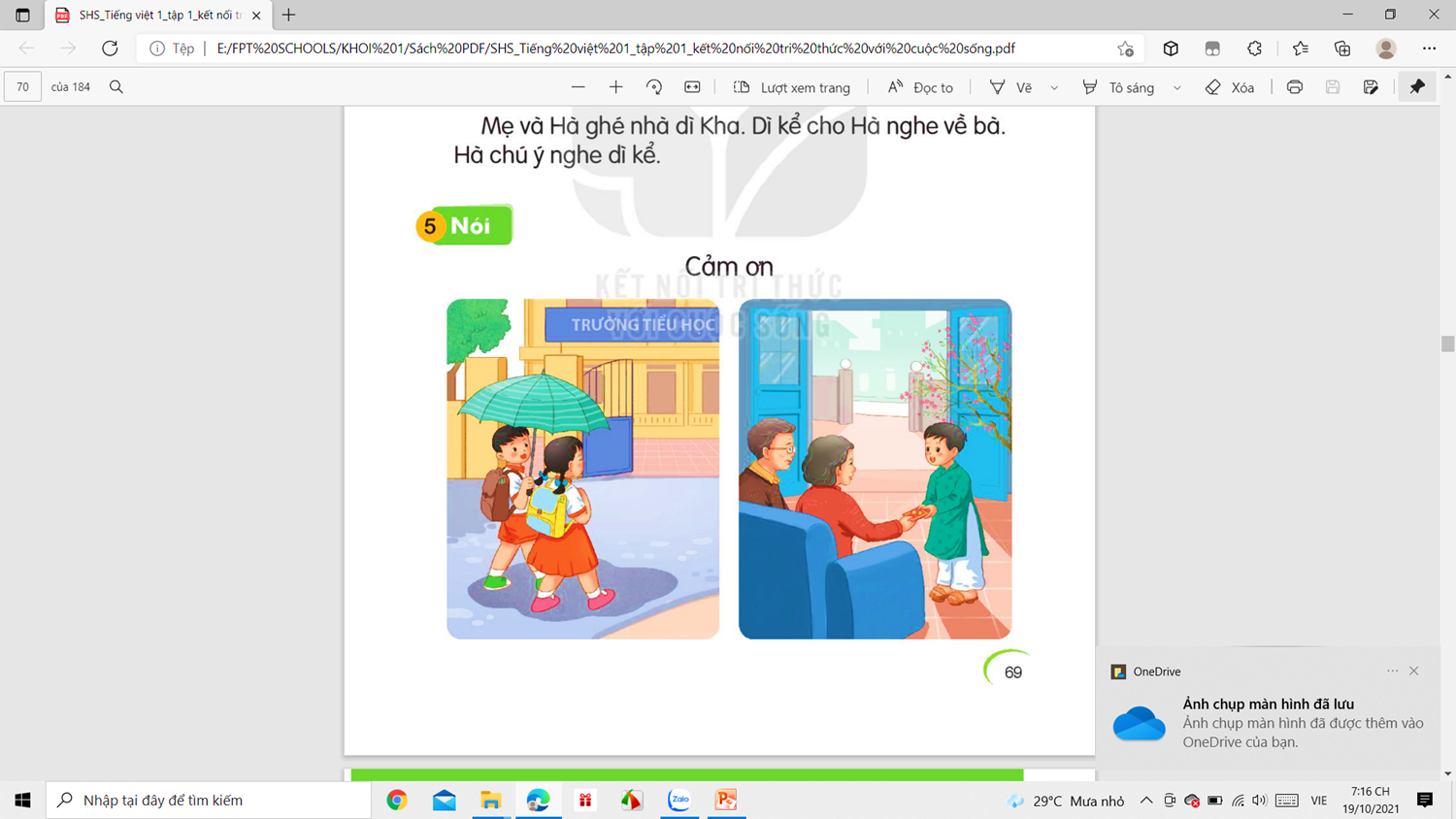 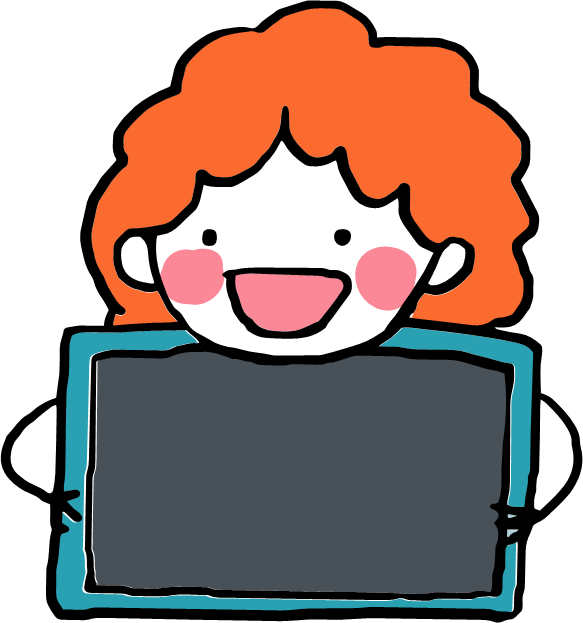 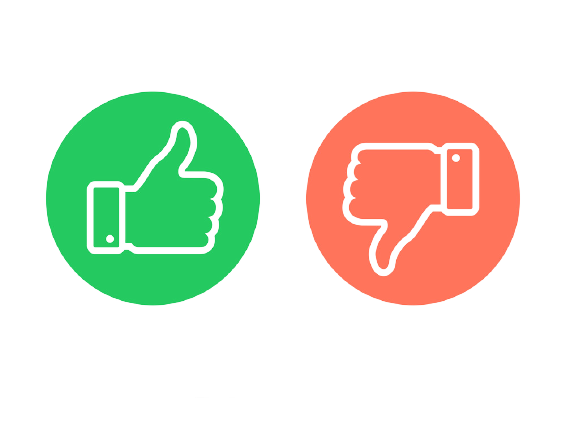 CỦNG CỐ
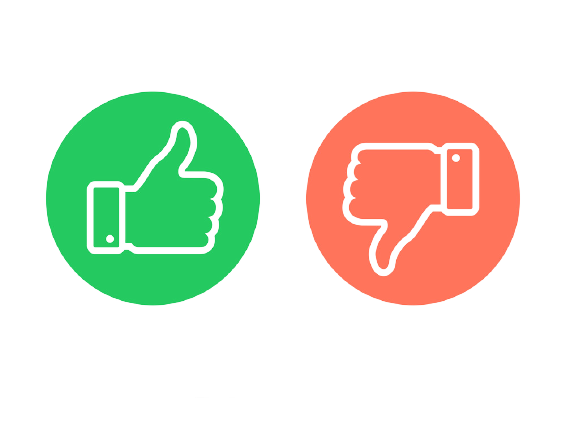 Từ nào có tiếng chứa âm hôm nay 
chúng ta học?
y tá
đá quý
qua phà
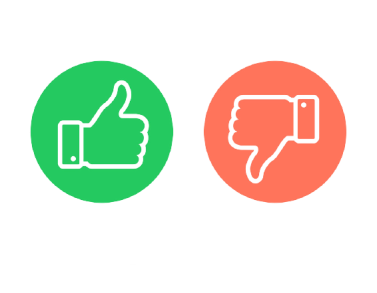 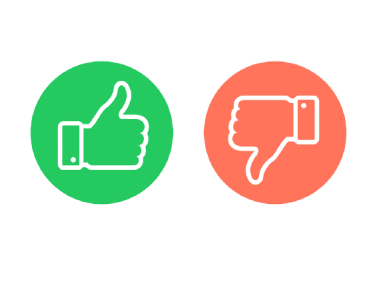 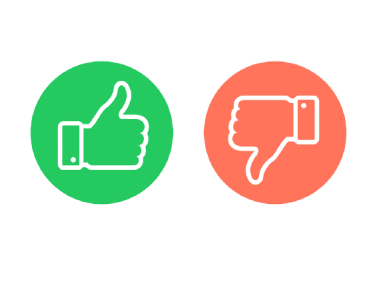 dã quỳ
gà gô
quà quê
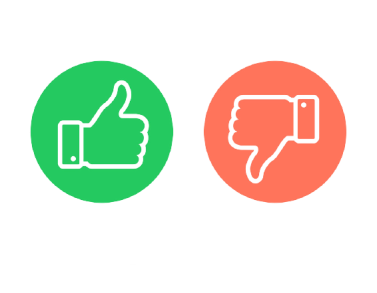 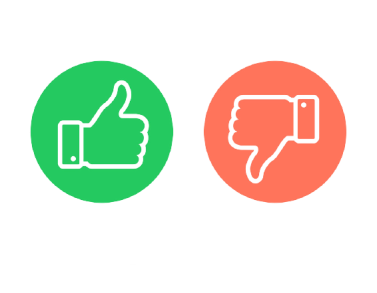 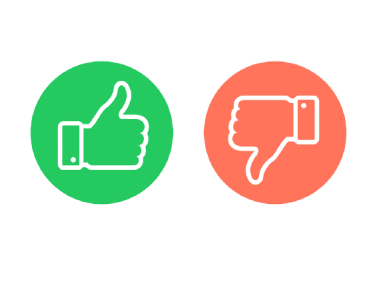 [Speaker Notes: Click vào ô để ra đáp án]